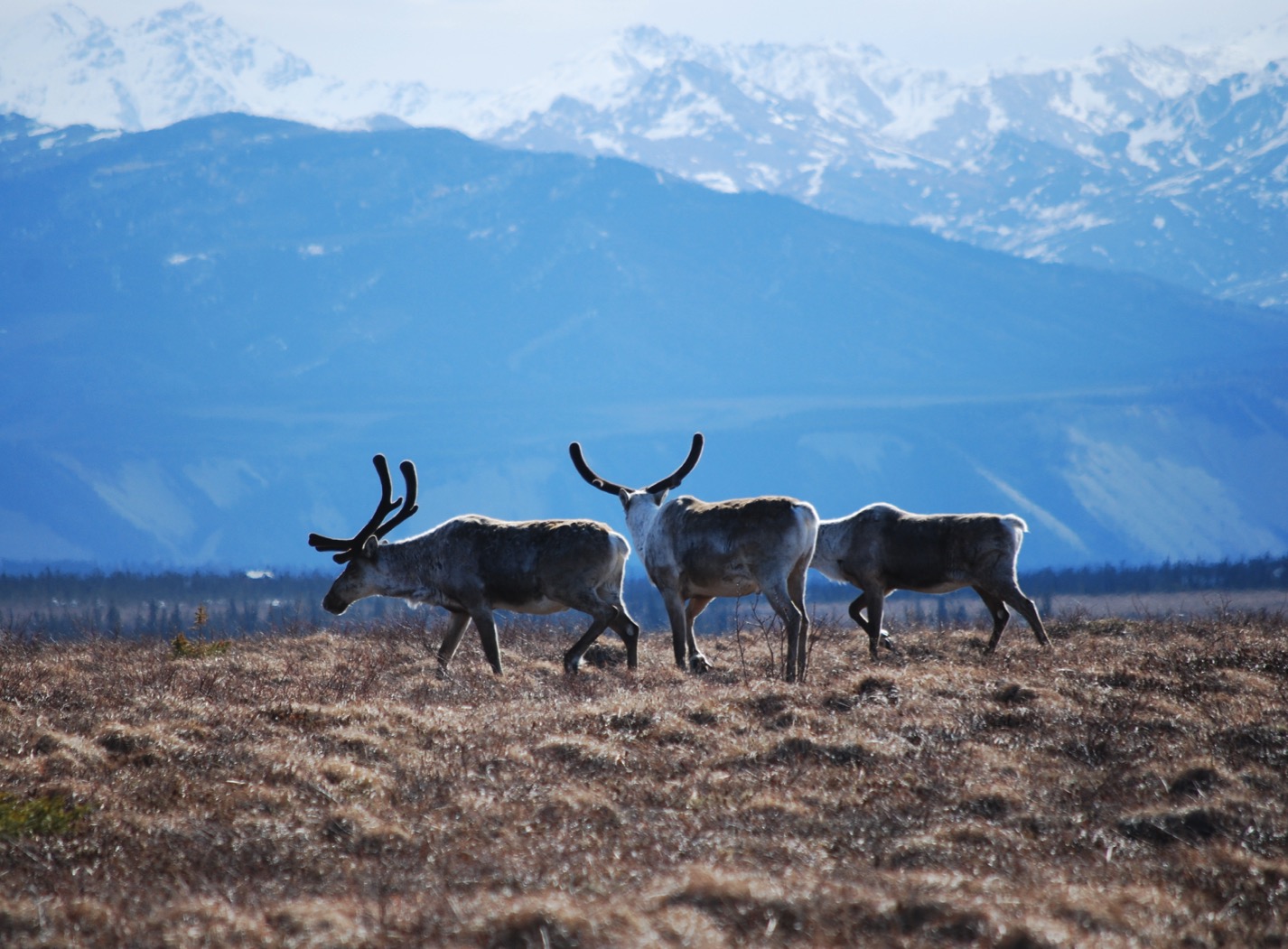 Arctic Boreal Vulnerability Experiment (ABoVE)
2017 ABoVE Airborne Campaign


19 July 2017 (DOY  200) 
CFIS: Fort Smith – Saskatoon






Charles Miller, Deputy Science Lead
Jet Propulsion Laboratory, California Institute of Technology
and the ABoVE Science TeamFor Hank Margolis, Eric Kasichke, Bruce Tagg 
NASA HQ
2017
19 July 2017/DOY 200Fort Smith – Fort McMurray – Saskatoon
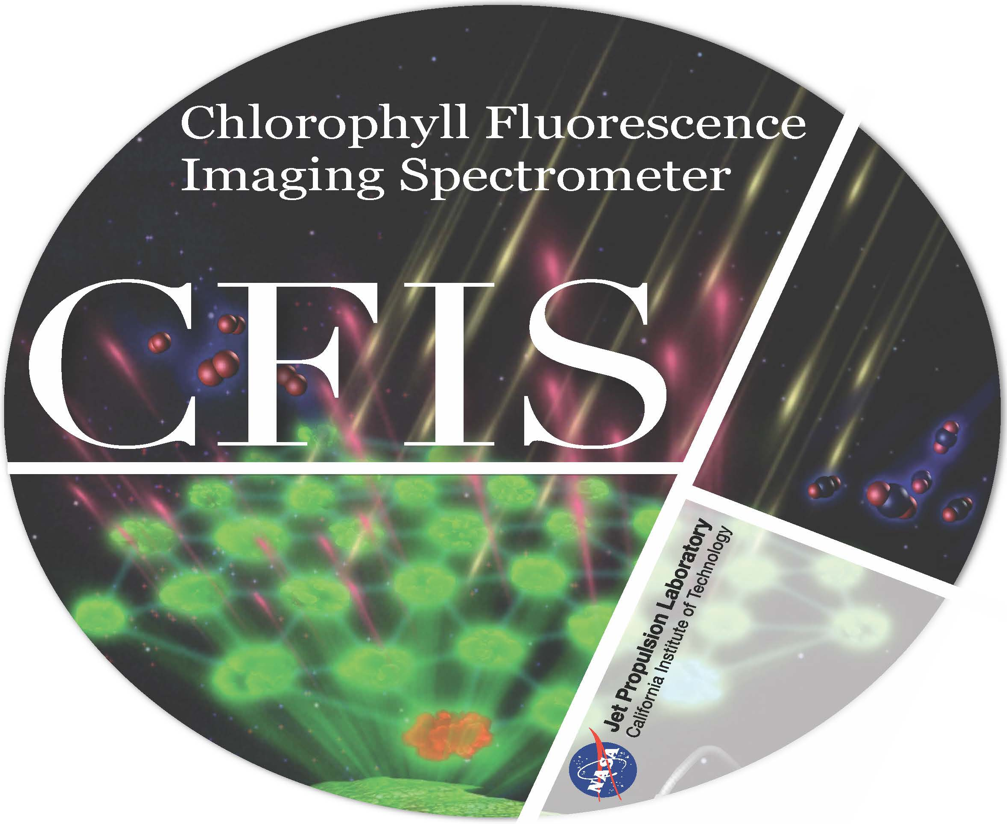 Daily Status:
CFIS / Twin Otter International N331AR 
REPORT DATE:  19 July 2017
Current Status of Aircraft:  	GREEN
Current Status of CFIS:  	GREEN
Current Deployment Location:  Saskatoon SK (CYFS)
Crew:  xxx, xxx, Drewry, Pavlick
Science Lead: D Drewry
19 July 2017/DOY 200Fort Smith – Fort McMurray – Saskatoon
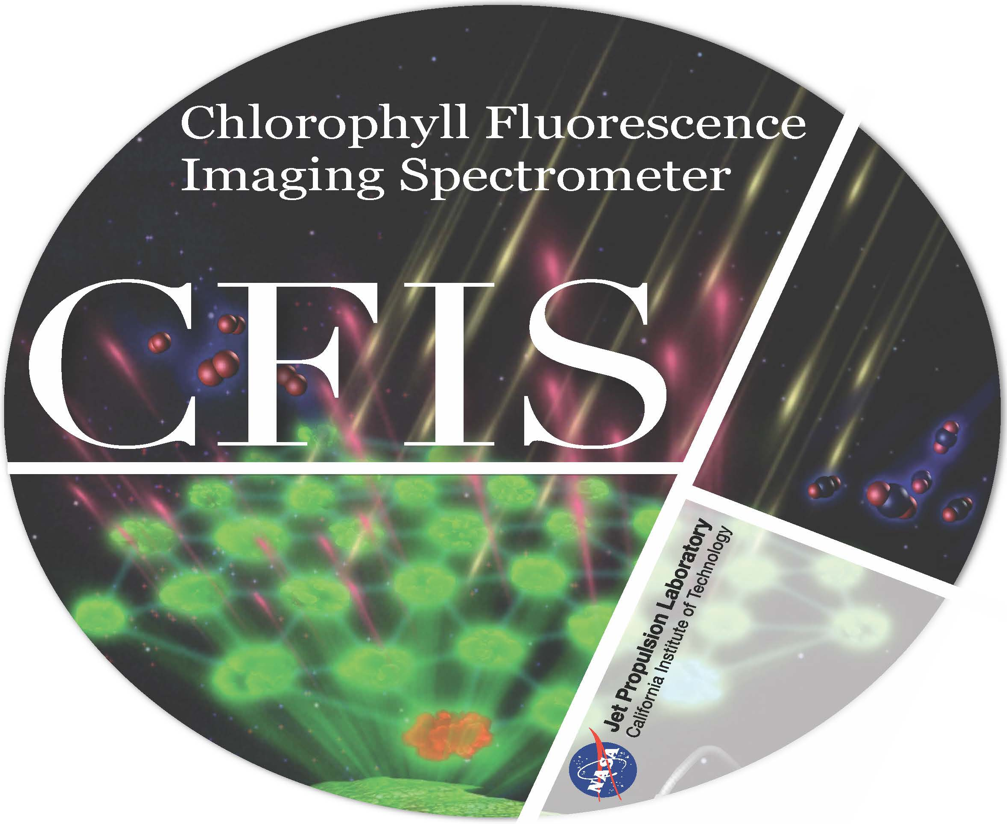 Daily Summary:
Data acquired south of Fort Smith
Clear sky conditions
Transit to Saskatoon SK
Increasing clouds to the south prevented significant data acquisition during transit
19 July 2017/DOY 20072-Hour Look Ahead
All plans weather dependent
Thursday 20 July 2017 (DOY 201):
BERMS/BOREAS area flux towers

Friday 21 July 2017 (DOY 202):
BERMS/BOREAS area flux towers

Saturday 22 July 2017 (DOY 203):
BERMS/BOREAS area flux towers
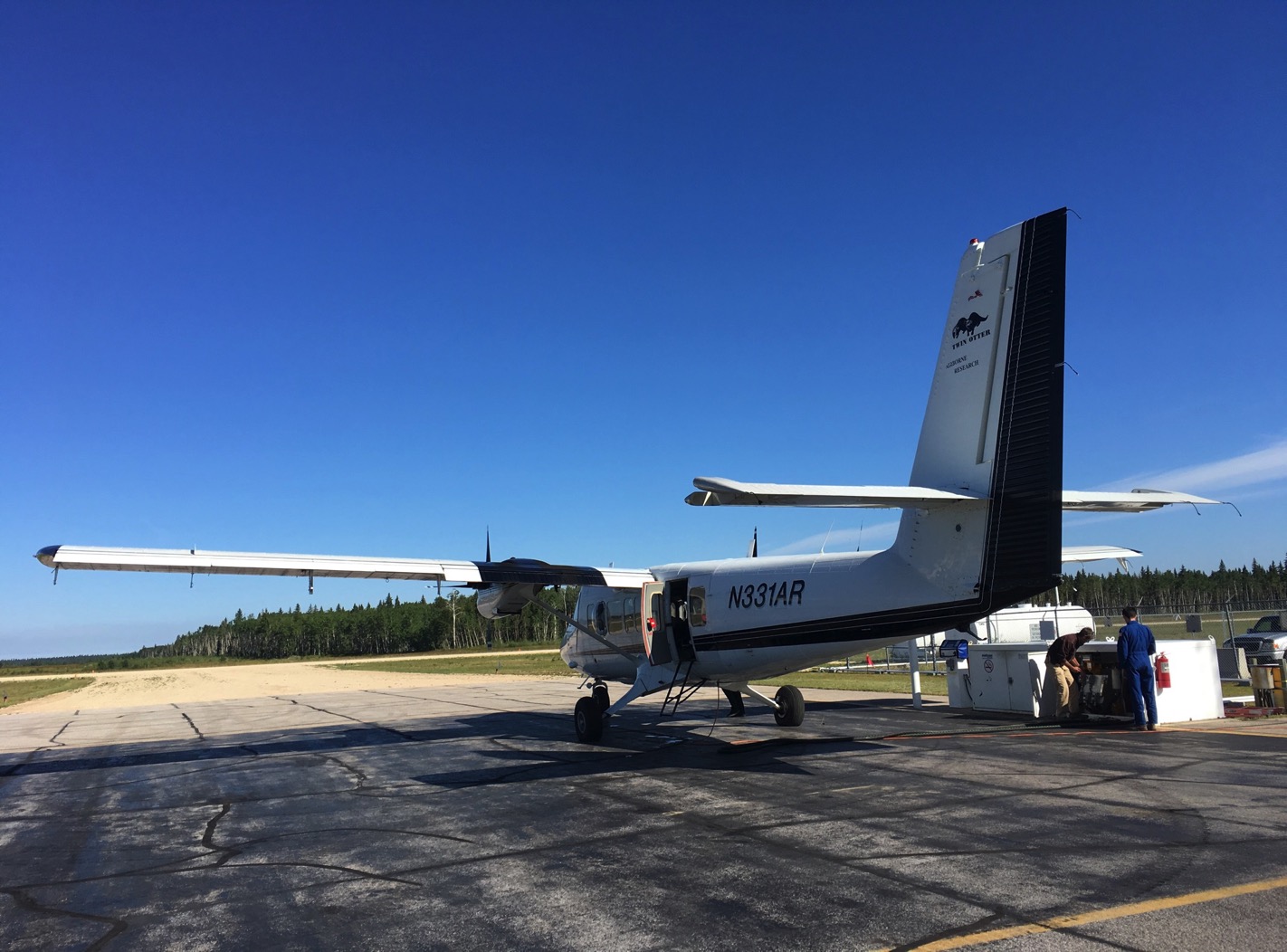 14 July 2017/DOY 195 Fairbanks – Inuvik
Another Perfect Day for CFIS Flying
Fort Smith NT
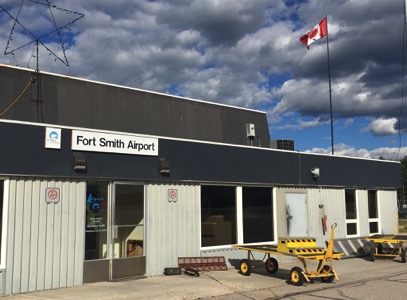 19 July 2017/DOY 200Fort Smith – Fort McMurray – Saskatoon
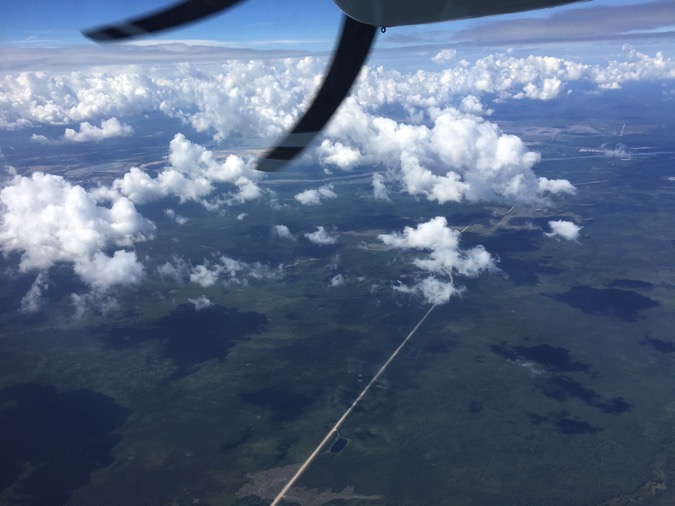 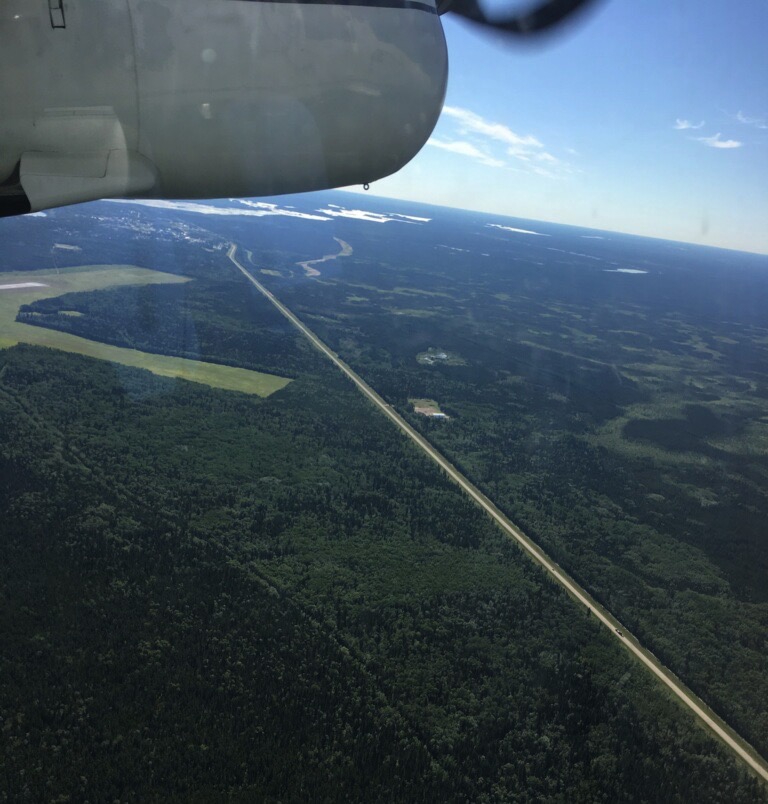 [Speaker Notes: CFIS in-flight views]
19 July 2017/DOY 200Fort Smith – Fort McMurray – Saskatoon
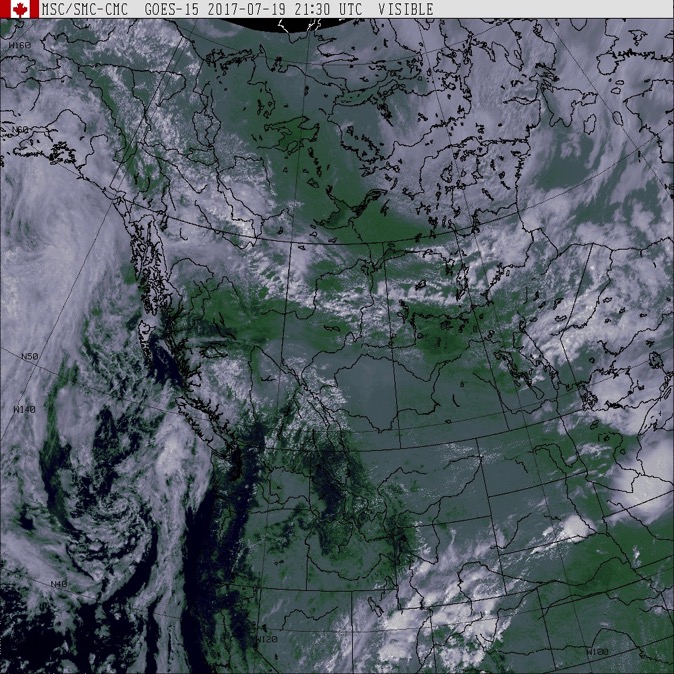 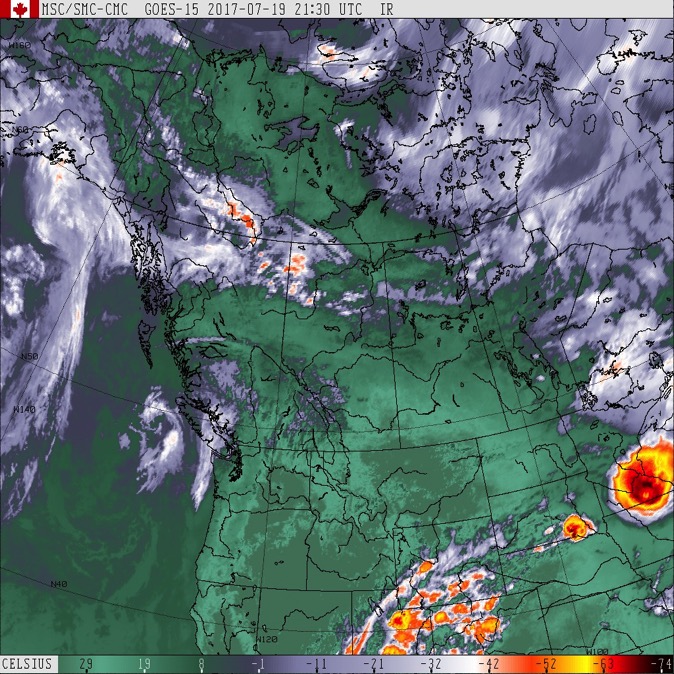 GOES West IR
2130Z
GOES West Vis
2130Z
Partly cloudy to clear along the Fort Smith – Fort McMurray – Saskatoon transect
19 July 2017/DOY 200Fort Smith – Fort McMurray – Saskatoon
Fort McMurray Airport (CYMM) N56 39 12 W111 13 24
NORTH
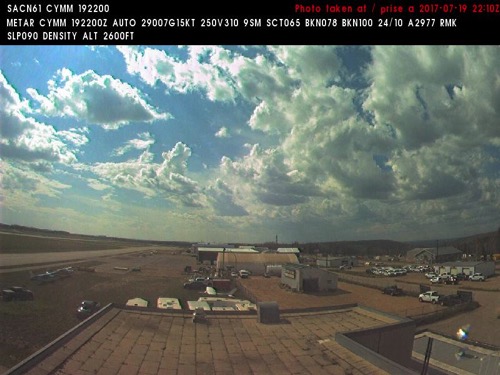 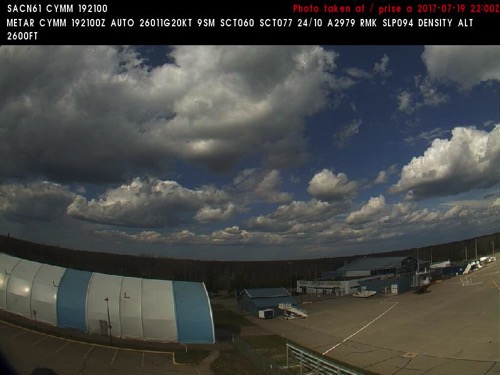 Northwest
Northeast
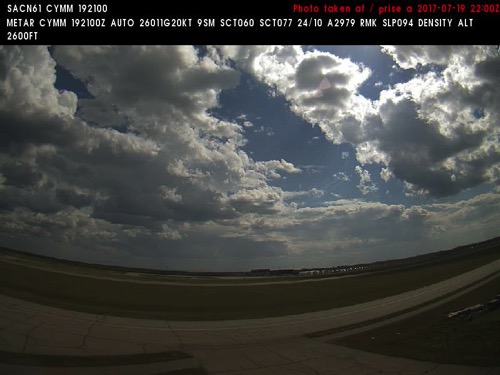 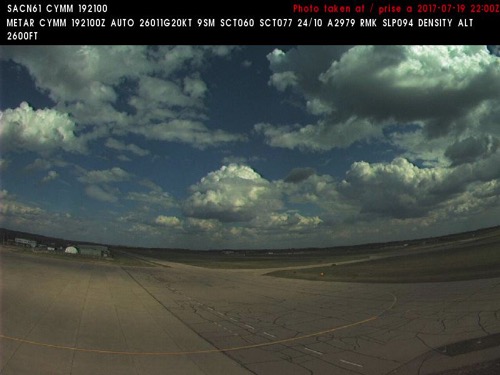 Southeast
Southwest
[Speaker Notes: NAVCAM sky pictures from the Fort McMurray Airport (CYMM) at 2200 UTC showing cloudy skies
See http://www.metcam.navcanada.ca/hb/index.jsp?lang=e for an interactive map of Canadian aviation cameras]
19 July 2017/DOY 200Fort Smith – Fort McMurray – Saskatoon
Lloydminster Airport (CYLL) N53 18 33 W110 04 21
NORTH
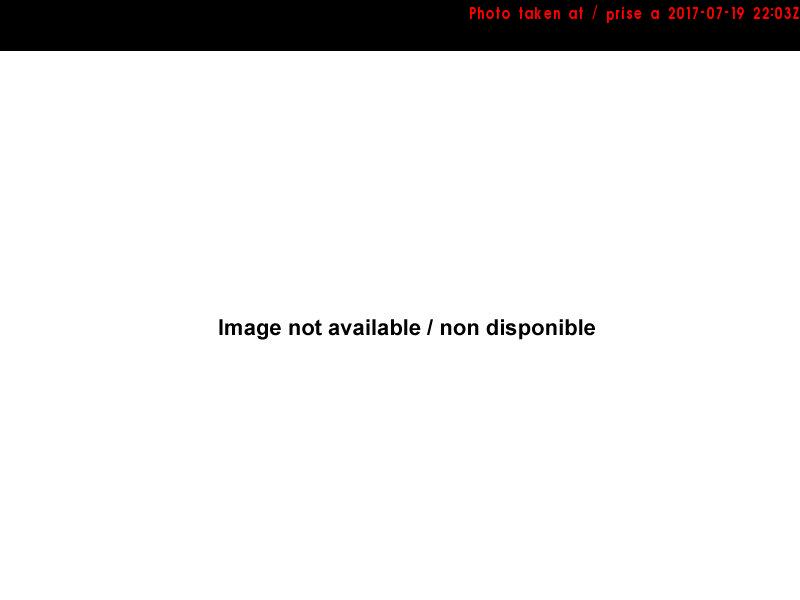 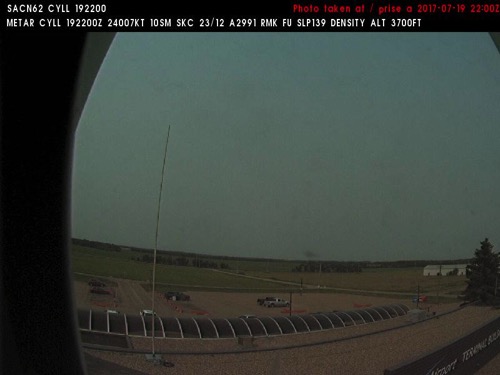 Northwest
Northeast
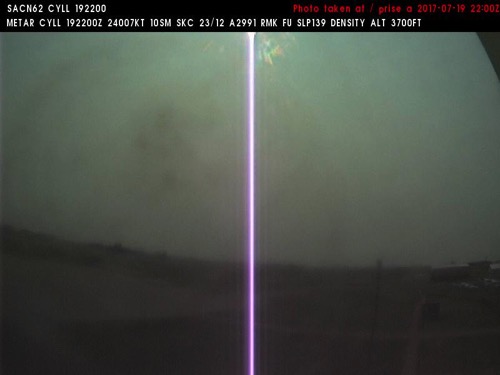 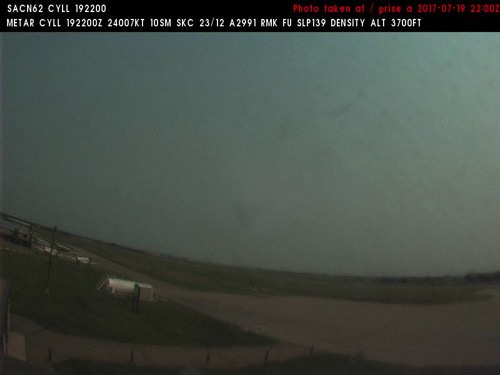 Southeast
West
[Speaker Notes: NAVCAM sky pictures from the Lloydminster Airport (CYLL) at 2100 UTC showing haze/low clouds
See http://www.metcam.navcanada.ca/hb/index.jsp?lang=e for an interactive map of Canadian aviation cameras]
19 July 2017/DOY 200Fort Smith – Fort McMurray – Saskatoon
North Battleford (CYQW) N52 46 09 W108 14 37
NORTH
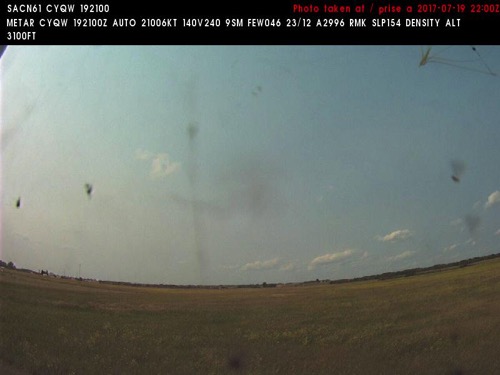 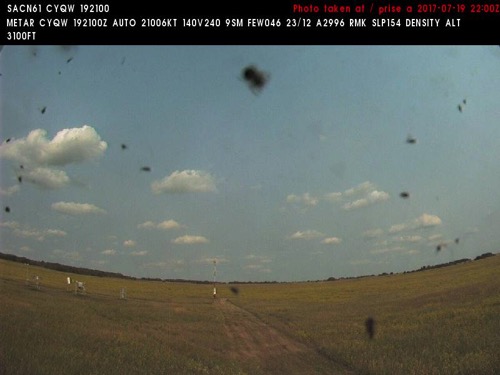 North
East
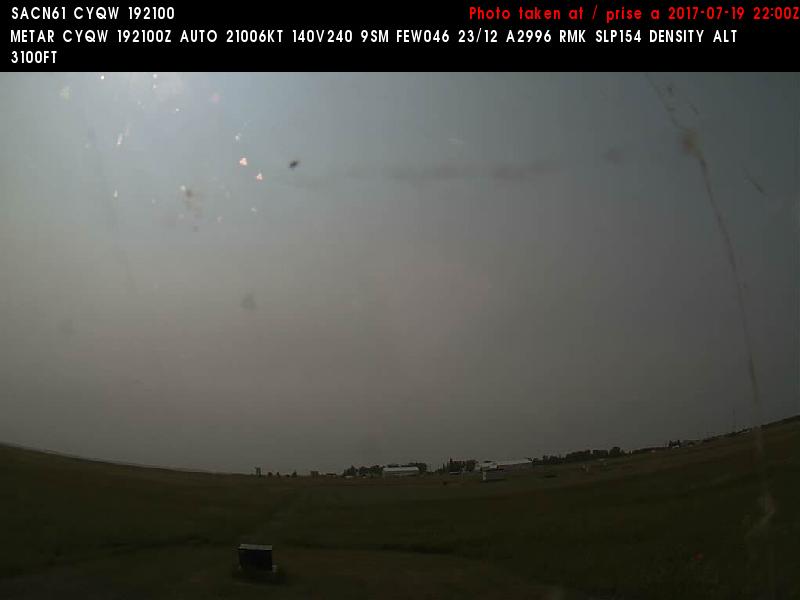 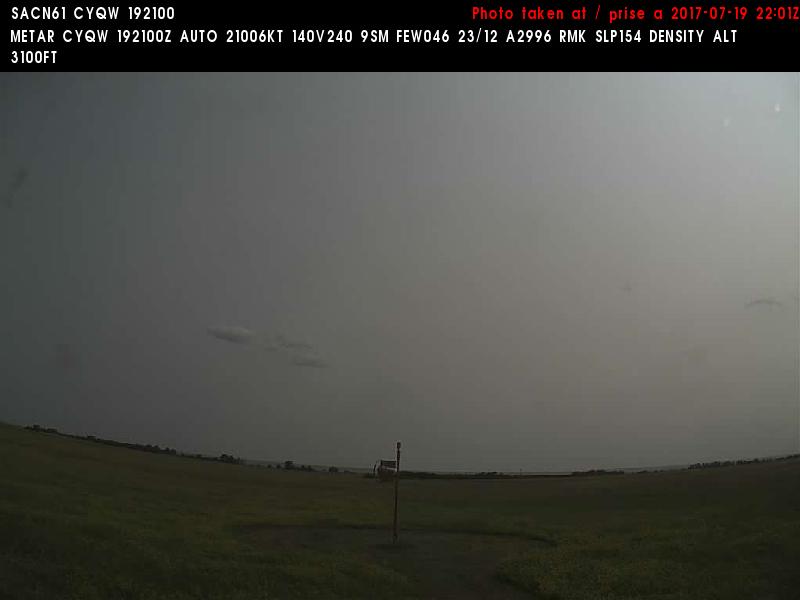 South
West
[Speaker Notes: NAVCAM sky pictures from the North Battleford Airport (CYQW) at 2200 UTC showing mostly clear skies
See http://www.metcam.navcanada.ca/hb/index.jsp?lang=e for an interactive map of Canadian aviation cameras]
19 July 2017/DOY 200Fort Smith – Fort McMurray – Saskatoon
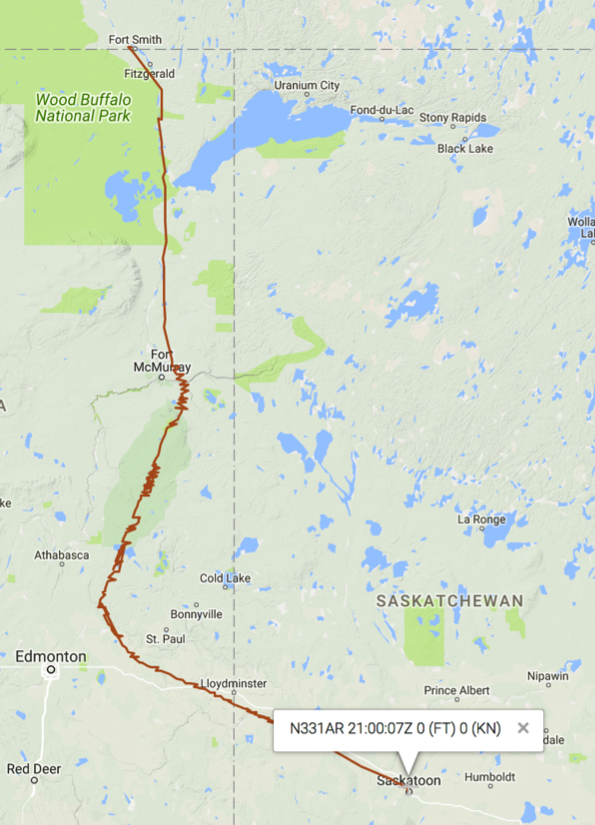 As-flown lines
[Speaker Notes: 2x rosettes flown over Scotty Creek flux towers]
19 July 2017/DOY 200Fort Smith – Fort McMurray – Saskatoon
CFIS Quick-look products – to be delivered
[Speaker Notes: These 3 lines cover NGEE-Arctic SewPen field sites
Note the rugged terrain and fluvial tracings of the vegetation]
19 July 2017/DOY 200Fort Smith – Fort McMurray – Saskatoon
Nipawin (CYBU) N53 19 59 W104 00 14
NORTH
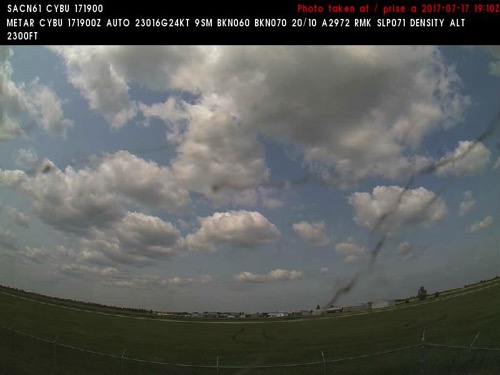 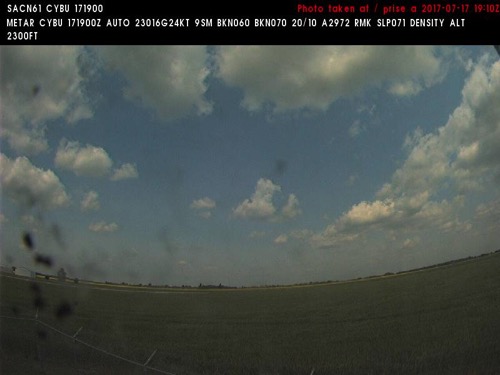 Northwest
North
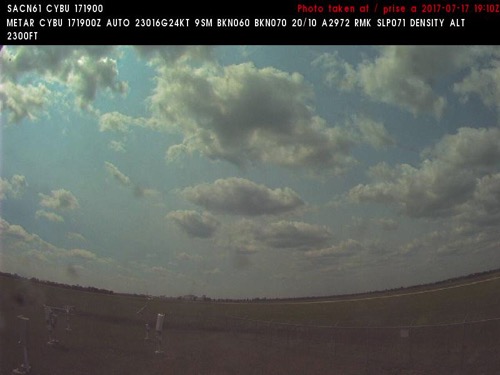 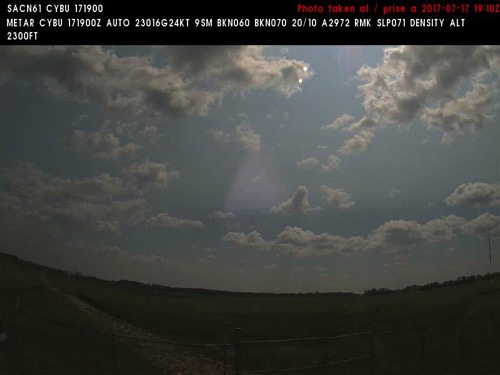 Southeast
West
[Speaker Notes: NAVCAM sky pictures from the Nipawin Airport  at 1910 UTC showing partly to mostly cloudy skies
See http://www.metcam.navcanada.ca/hb/index.jsp?lang=e for an interactive map of Canadian aviation cameras]